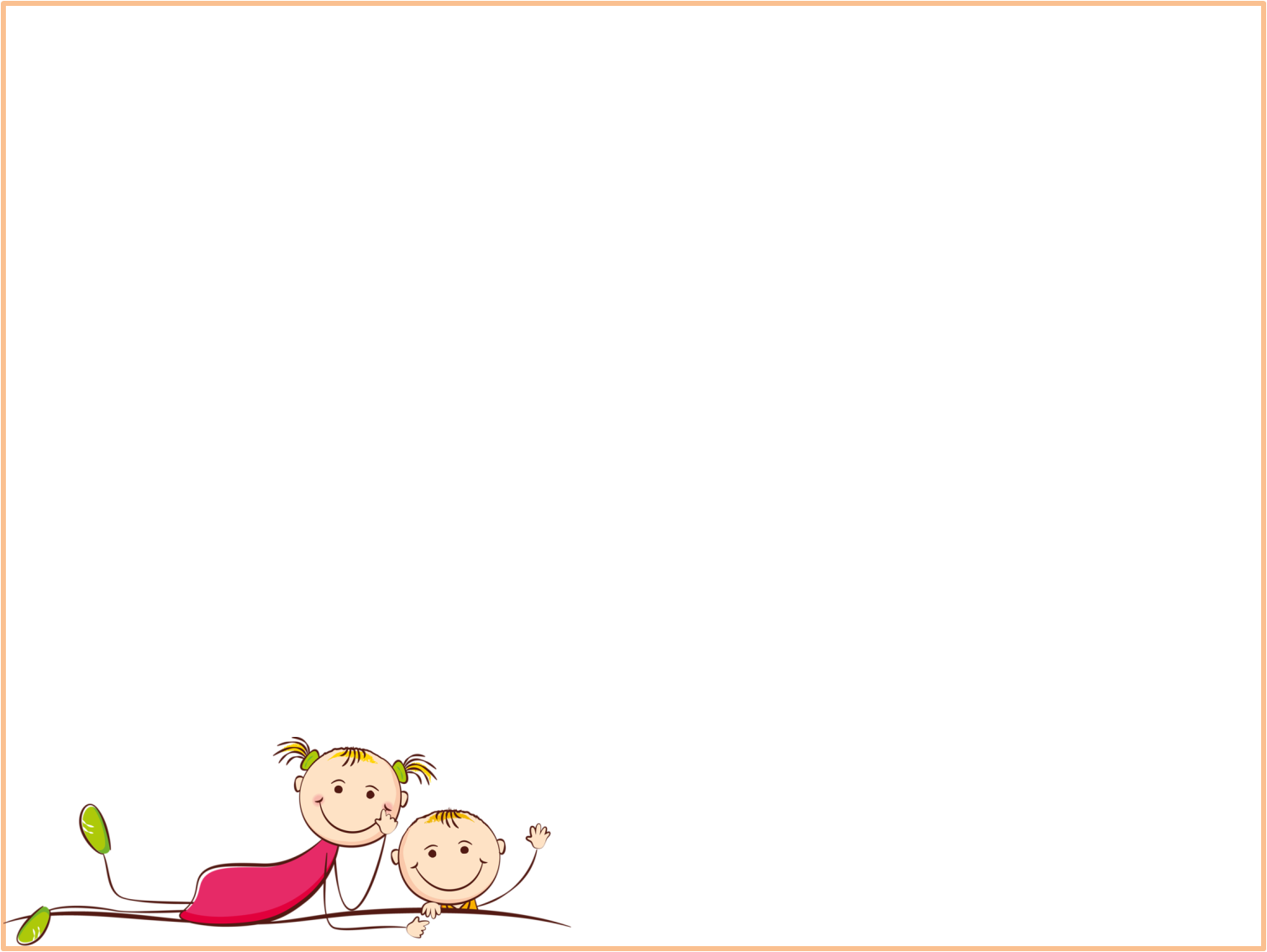 Муниципальное дошкольное образовательное учреждение
«Детский сад № 75»
«Информационная безопасность  
детей дошкольного возраста»
(родительское собрание, март 2023 год)
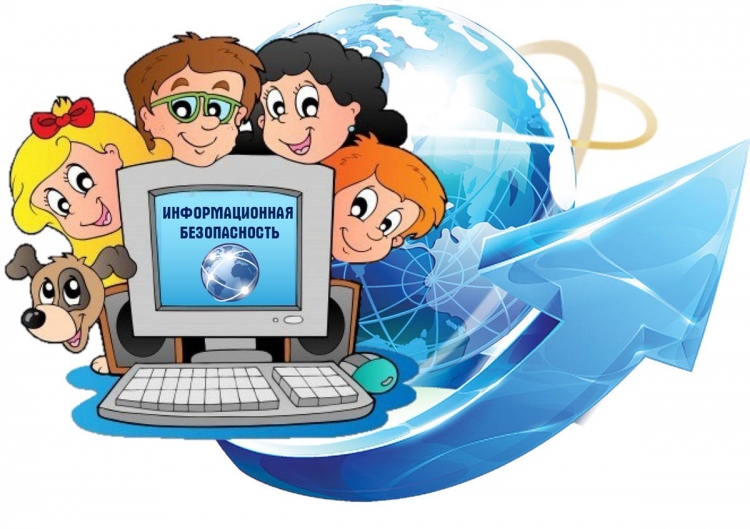 Подготовили воспитатели:
Перепелина Надежда Владимировна
Османова Мадина Бахтияровна
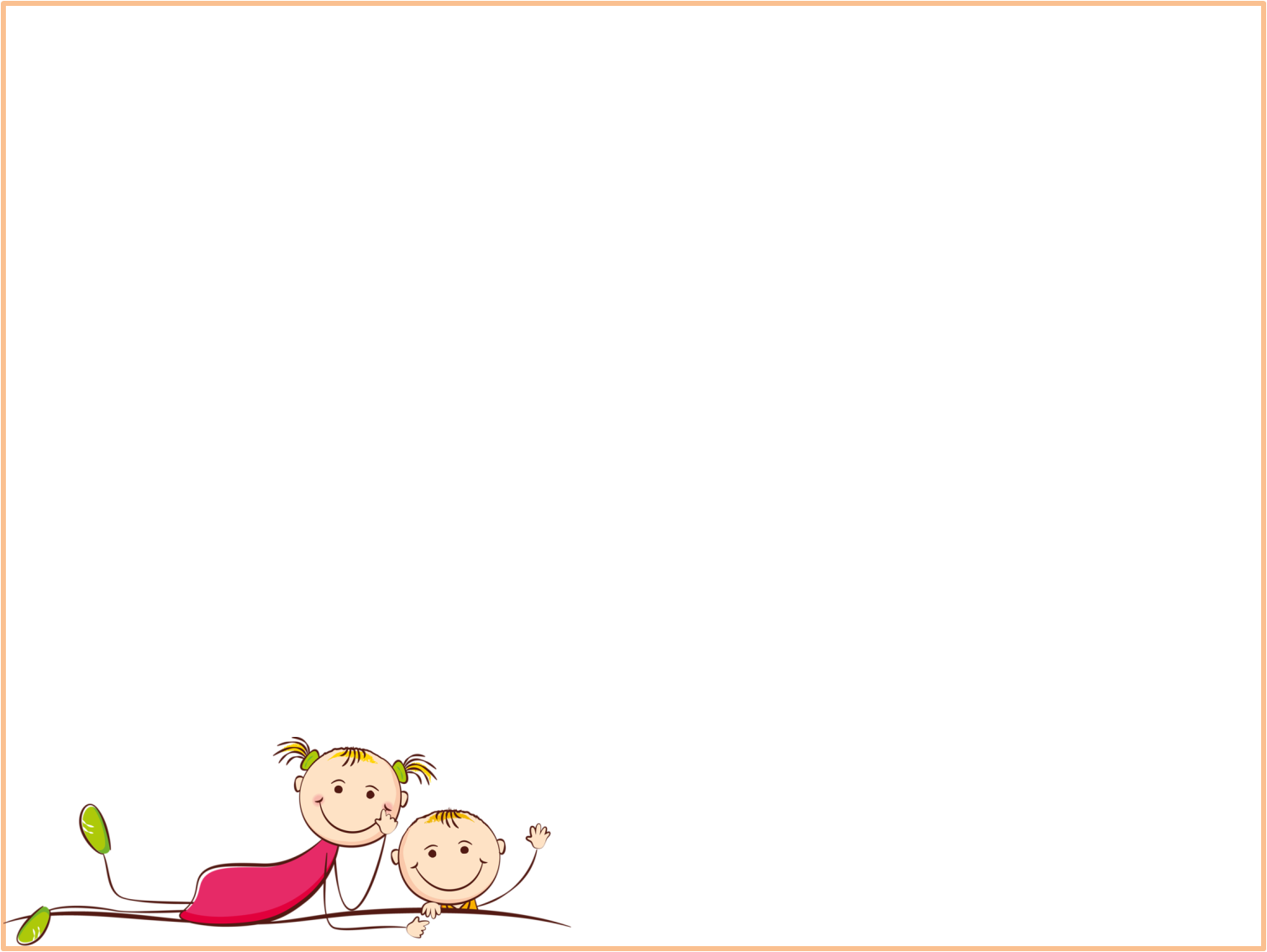 В дошкольном возрасте доля детей - пользователей интернета, значительно ниже, чем  старших и, в среднем, составляет   24% детей 5-9 лет. 
Наиболее доступным местом пользования интернета является их дом. 
Девочки   значительно   реже,   чем   мальчики, пользуются услугами интернета. Мальчики в большей степени, чем девочки подвергаются информационной опасности, так как чаще пользуются услугами интернета,  где   не    контролируются     взрослыми.
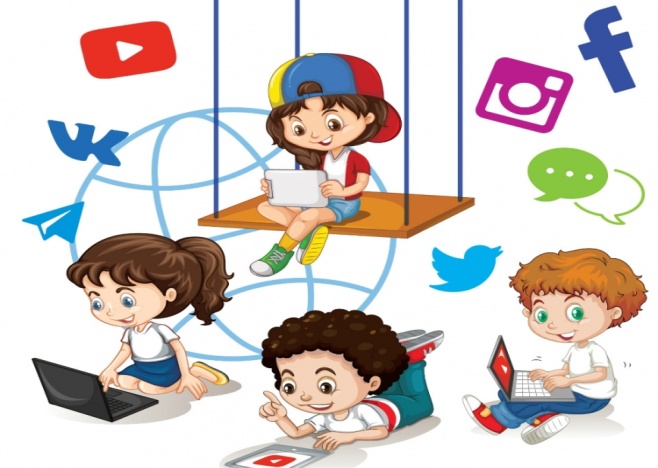 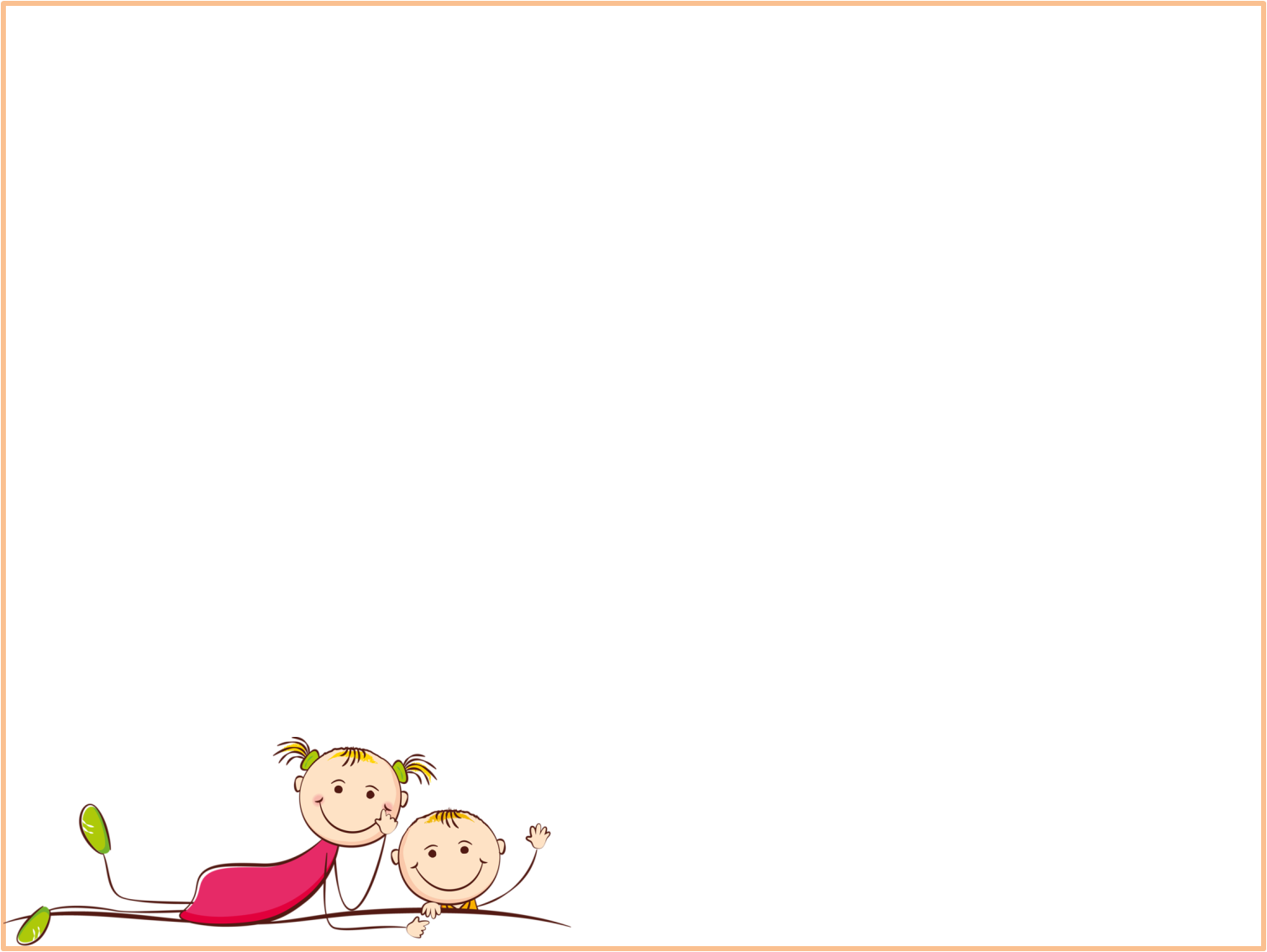 65-70% детей в свободное время смотрят телевизор, около 50% - играют в компьютерные игры, 23-21% - смотрят фильмы он-лайн. Чем старше возраст детей, тем больше дети играют в компьютерные игры с элементами насилия, ценят развлекательный характер передач и меньше ценят нравственные характеристики своих любимых литературных героев. 
Уровень просмотра развлекательных передач увеличивается, растет увлеченность компьютерными играми с элементами насилия и наоборот – уменьшается доля детей, которые любят своих русских мультипликационных персонажей за нравственные качества.
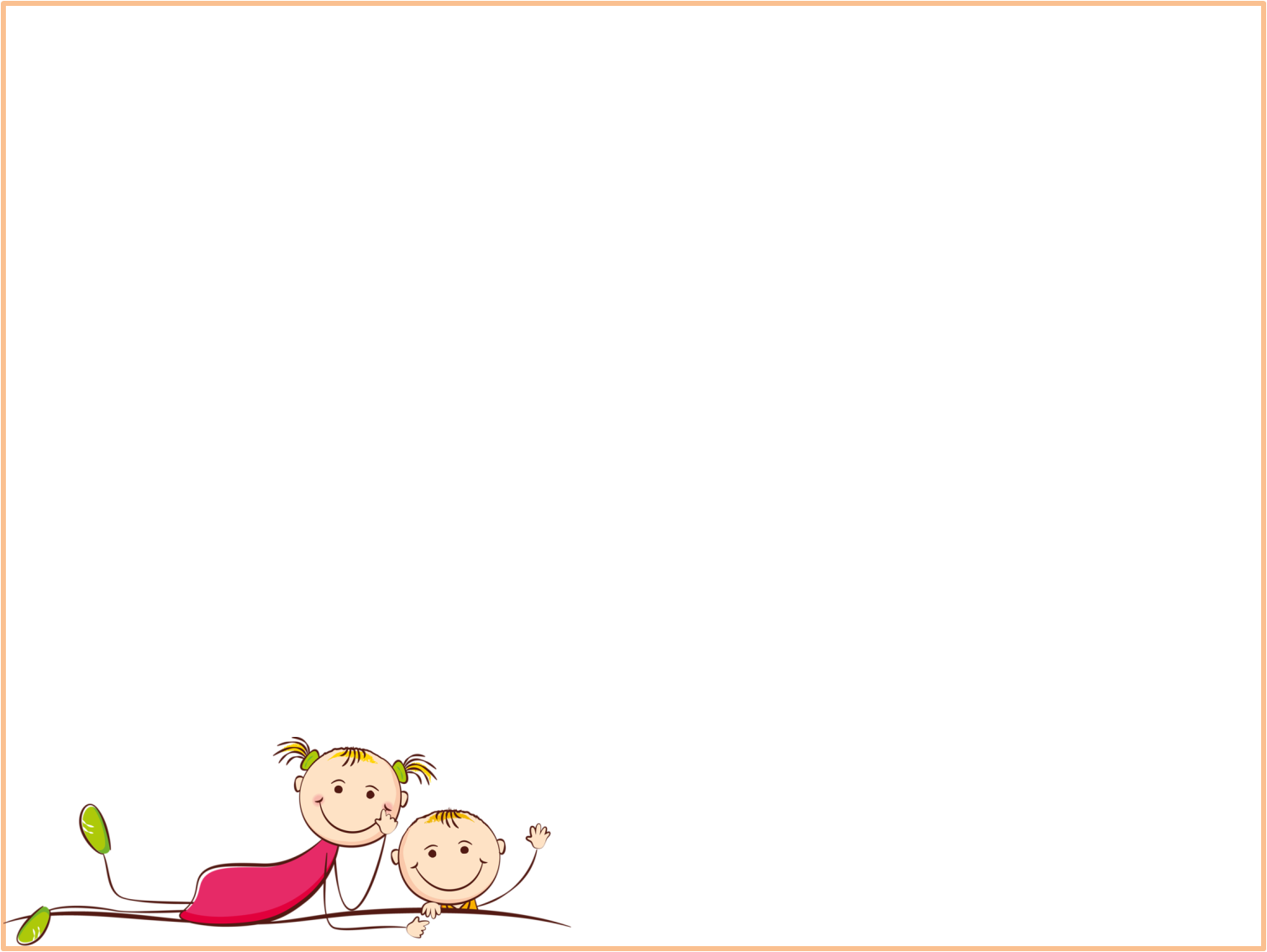 Суммированное негативное воздействие
  По интернету,   мобильной  связи  среди  детей распространена также рассылка уличных драк, сцен жестокого  насилия. 75% мальчиков, так или иначе, будут смотреть этот материал, а 32% - будут рассылать своим друзьям и знакомым. 
 Наиболее вредными являются компьютерные игры, Интернет и ТВ.
 Более вредным для ДЕТЕЙ 4 – 9 лет является ТВ, затем компьютерные игры.
 Необходима более активная профилактическая работа со стороны родителей.
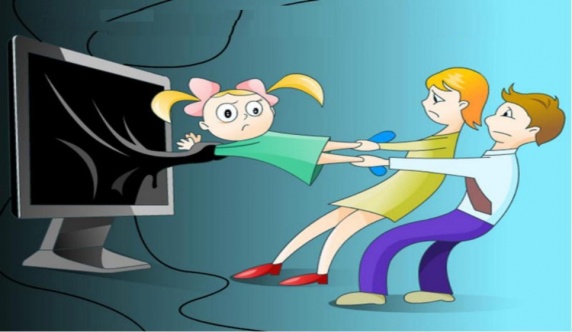 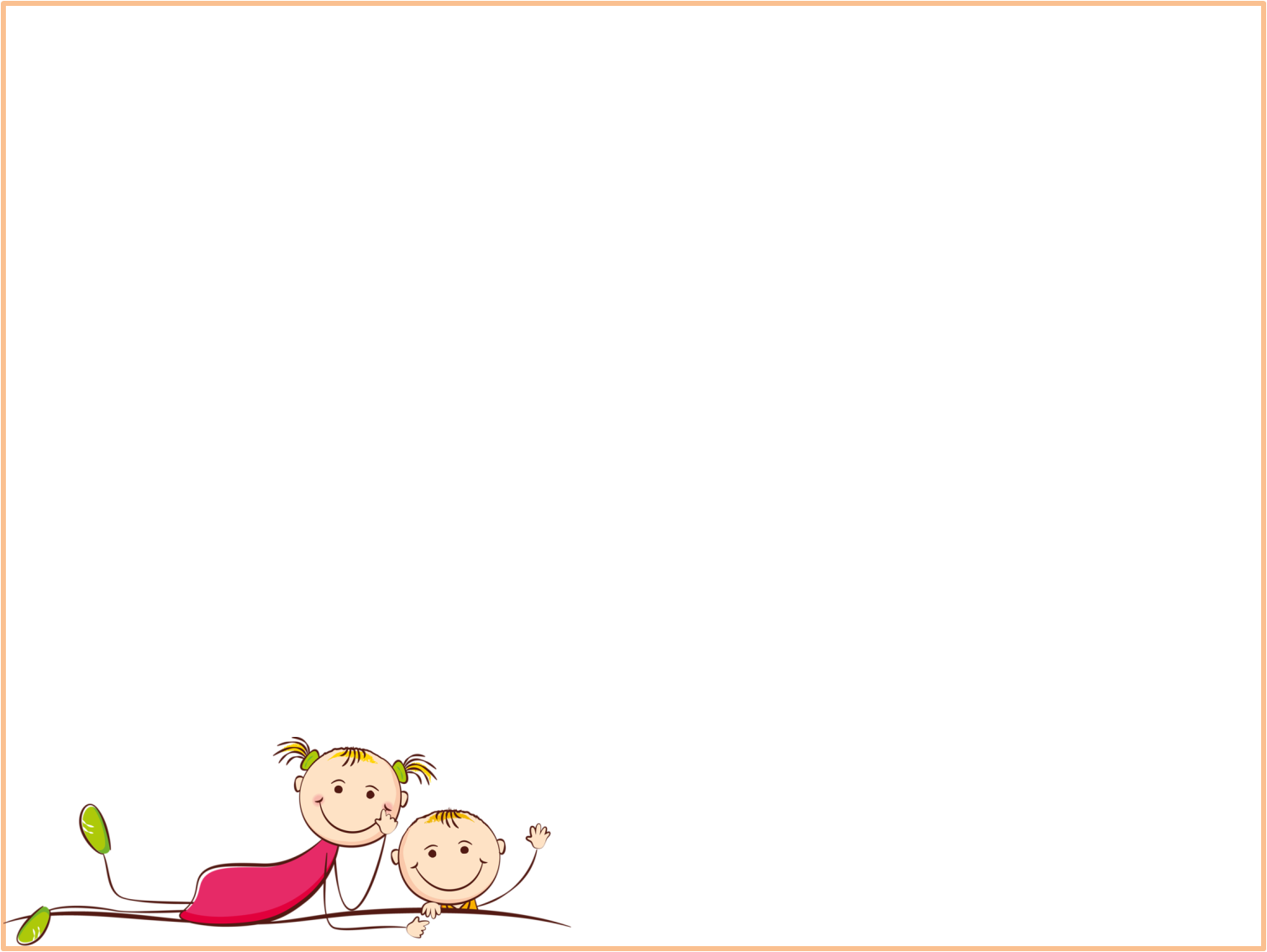 Всю работу по противодействию негативной информации необходимо начинать как можно раньше, с   более   младшего   возраста   ребенка.
Чем   больше   внимания   родители  уделяют ребенку, тем   меньше   риск  негативного    влияния отрицательной информации, которую ребенок получает через телевидение, интернет. 
Ребенок,    имеющий какие-либо увлечения, ведет здоровый   образ жизни, посещает кружки, секции -  меньше   подвержен    воздействию       негативной информации.     Постарайтесь  организовать  досуг ребенка.
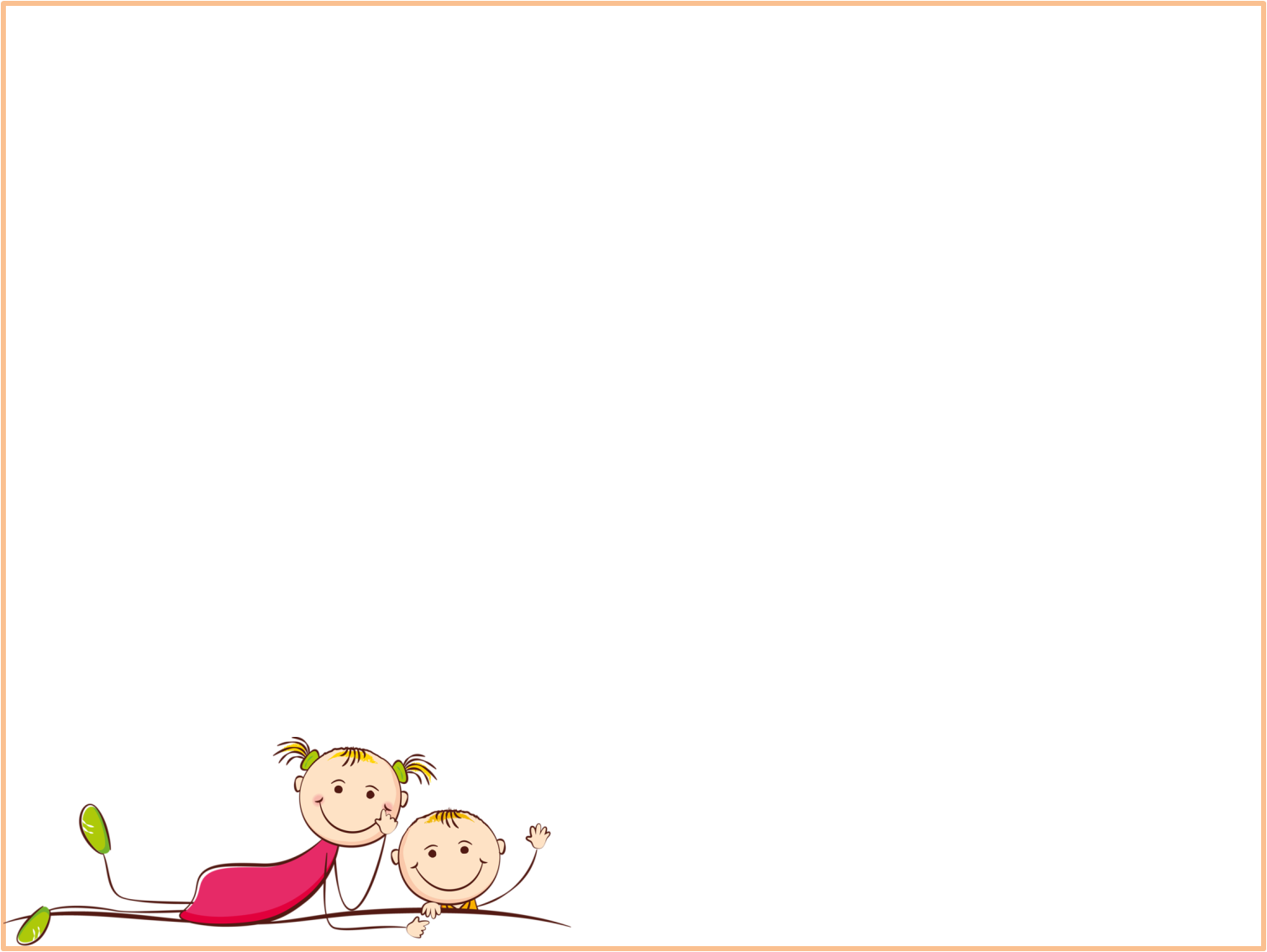 Обезопасить ребенка от негативного влияния СМИ, Интернет, аудио- и – видеопродукции очень сложно в одиночку. Работа должна проходить комплексно, с участием всех сторон окружающих ребенка. Не стесняйтесь  обращаться за помощью к психологу, к социальному педагогу, администрации детского сада. Но, детскому саду будет легче, если родители сами будут  проявлять   инициативу.   
Большое  влияние на психологическое    состояние    ребенка     оказывает семейное окружение.  Почаще   разговаривайте   с ребенком,   постарайтесь   узнавать   его   проблемы.
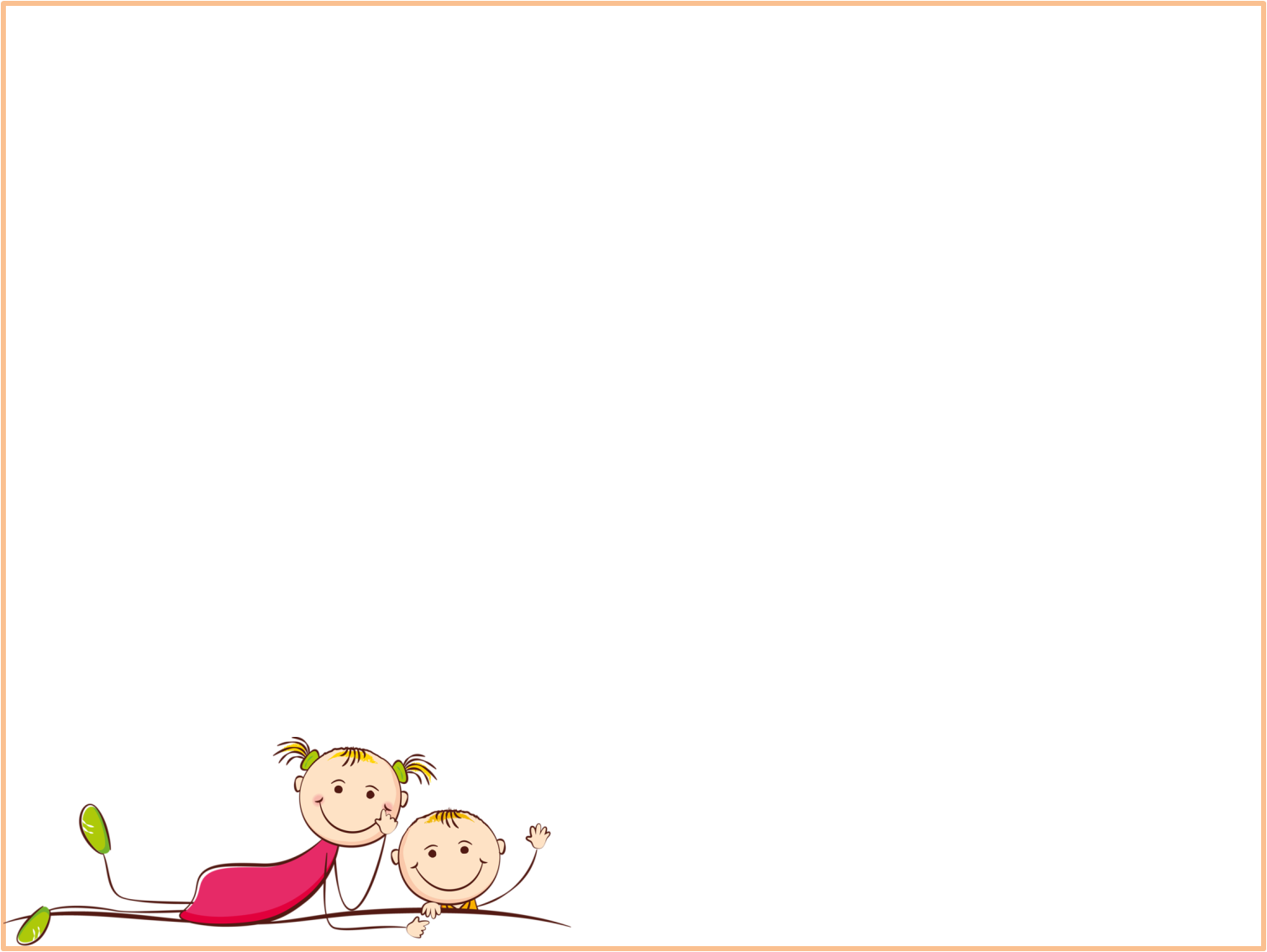 Чем чаще родители интересуются жизнью ребенка, обсуждают с детьми их интересы, контролируют и говорят о вредном воздействии информации Интернета:
 - тем меньше дети находятся за компьютером;
 - сокращается длительность компьютерных игр у детей; 
 - сокращается число детей, которые положительно
    относятся к насилию на экране, к жестким
    компьютерным  играм;
 - дети понимают, что 
   вредно  много смотреть 
   телевизор, видео.
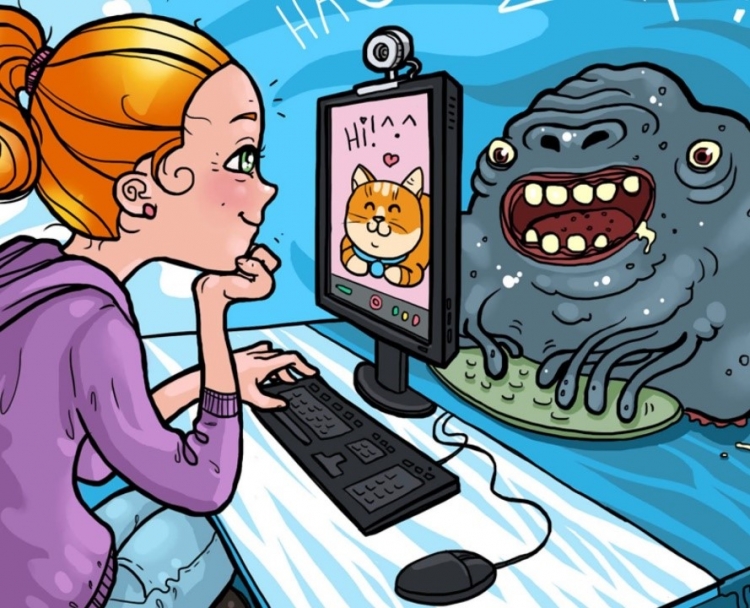 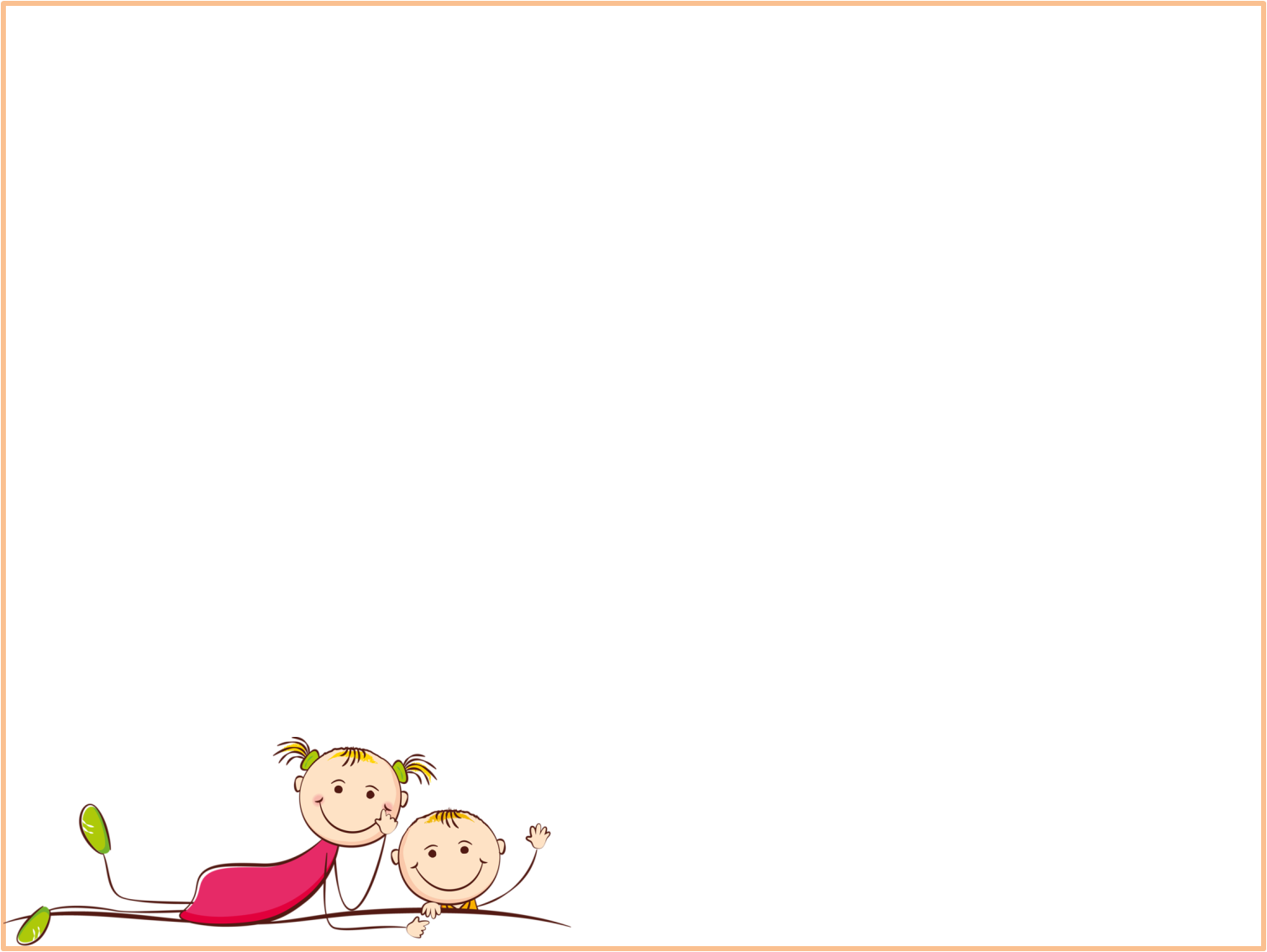 Рекомендации  по  профилактике  негативного  воздействия  современных  информационных  технологий  на  развитие  ребенка:

 -  Регулируйте просмотр детьми телевидения;
-   Заблокируйте каналы,  несущие  негативную 
     информацию;
-   Ежедневно просматривайте «историю» в
    интернете;
-   Не допускайте сквернословия;
-   Проверяйте круг общения ребенка.
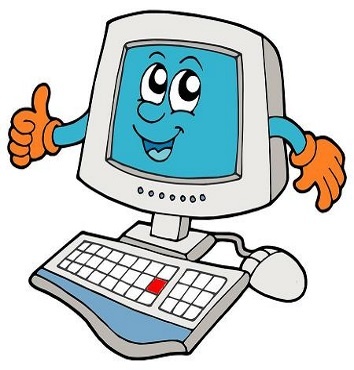 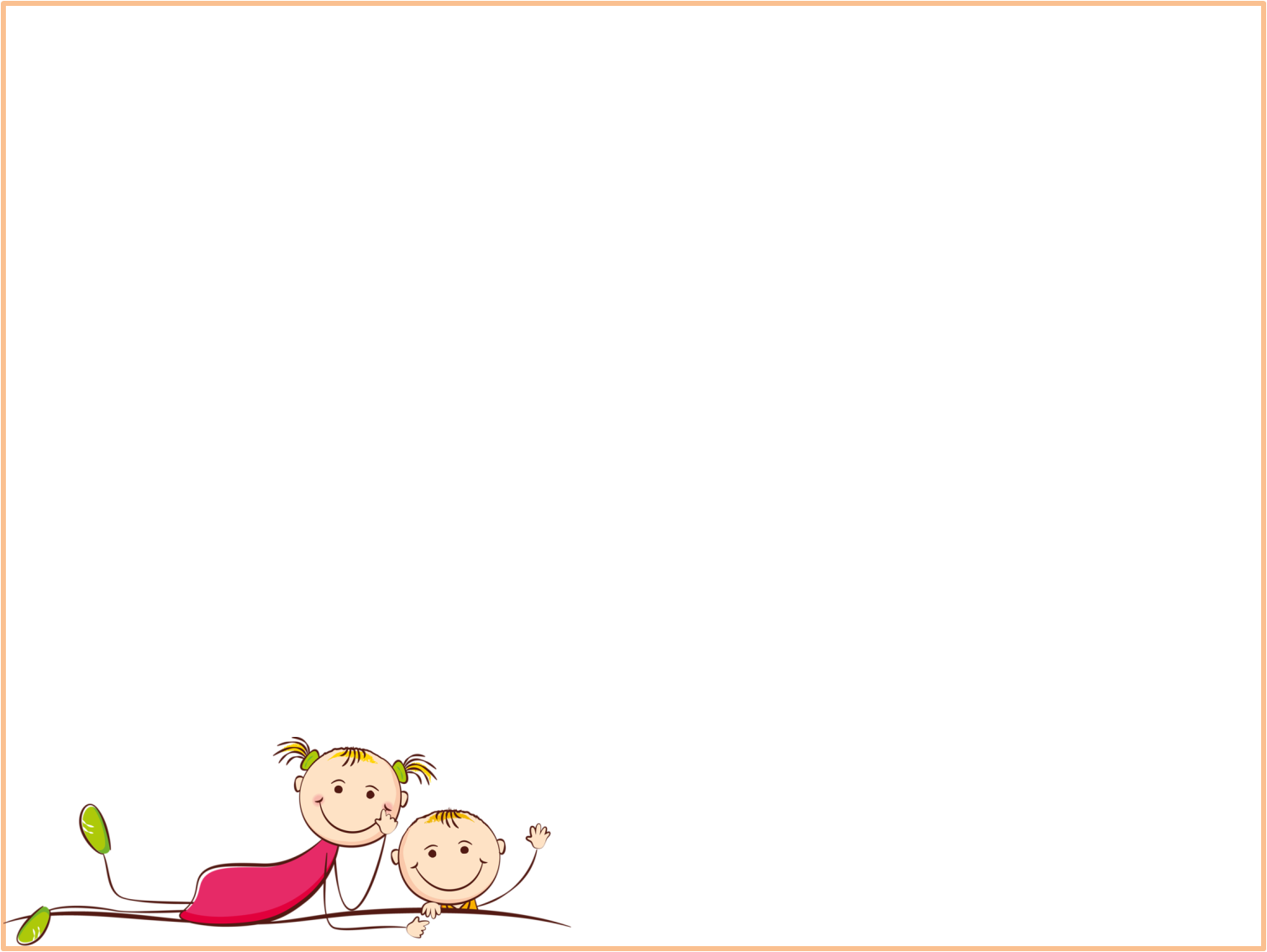 СПАСИБО  
за  
ВНИМАНИЕ